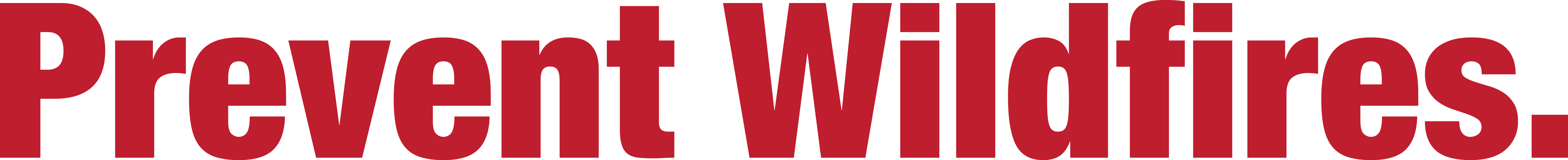 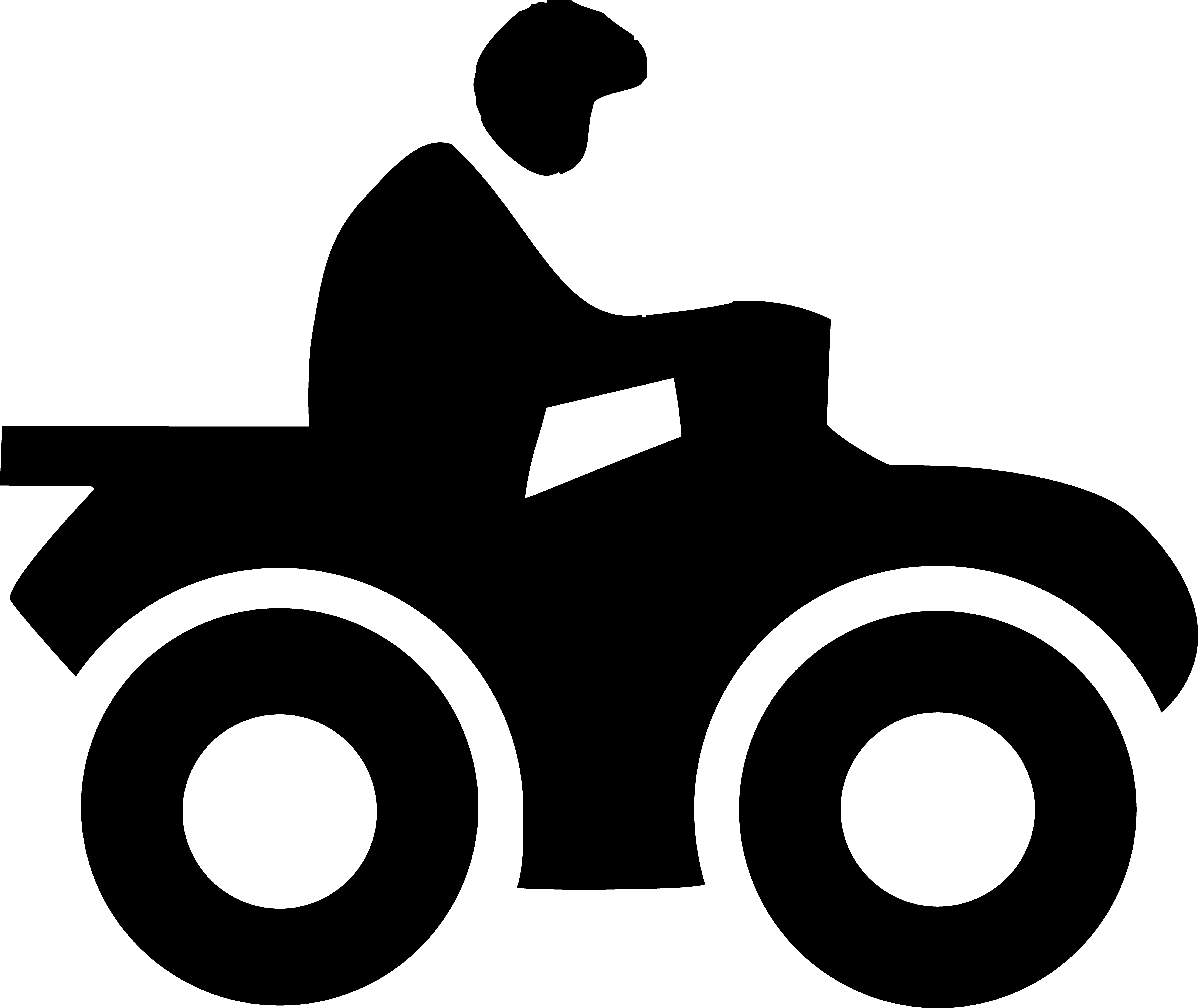 Maintain your spark arrestor.
Never park or drive on dry grass.
Stay on designated trails.
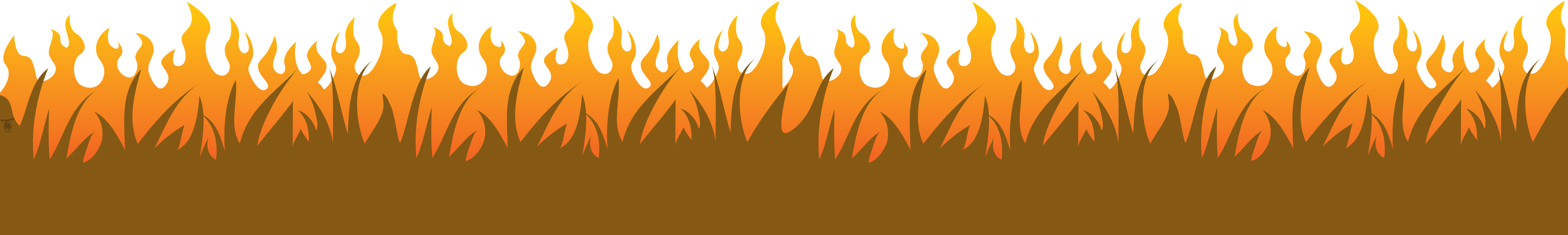 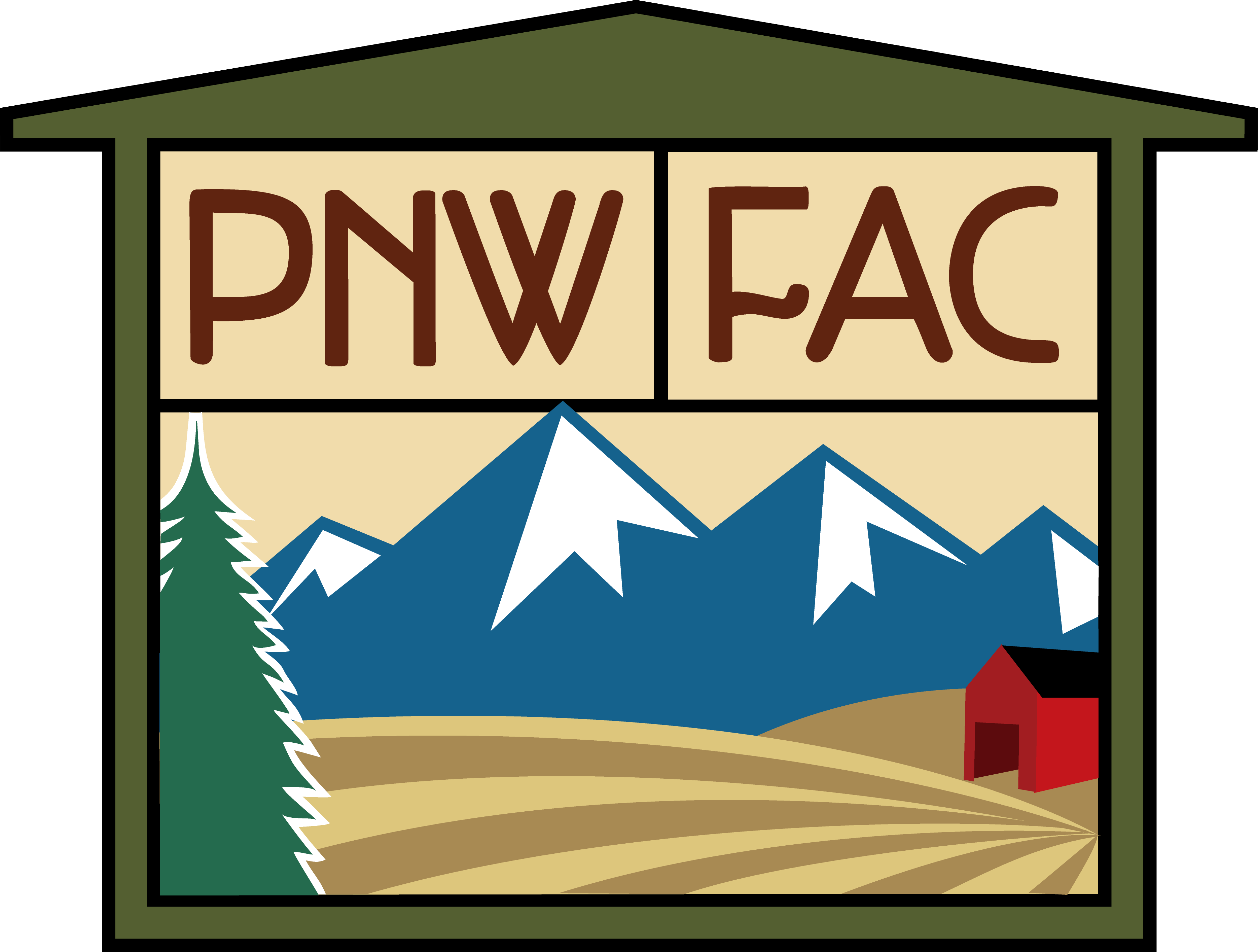 Protect Our Lands From Wildfire | www.pnwfac.org
2015_08_07atvbillboard.pptx
[Speaker Notes: Be sure to change third bullet to match your agency’s OHV/ATV policy. The text is editable, so you can change the wording based on fire causes and agency ATV/OHV restrictions, but remember to keep it very short (see next page). You can also switch out logos and contact information. Logos are in the art_boards  folder, in the agencylogos.pptx file. Always clear products you make with Public Affairs, Fire, Resource Specialists, Law Enforcement, Forest Supervisor, and cooperating agencies etc. to make sure they are correct. The dimensions are 48x24 export as a pdf to print, then print at whatever percent you need to make it big enough.]
About Boardsand Signs
The audience for outdoor signing is mobile. This fast pace lifestyle of your audience reduces the time you have to reach them with your message to only a few seconds. If you edit this sign, below are some tips to help you meet this challenge.
THE MESSAGE
Express the most important idea concisely.
Use short copy lines. Seven words or less.
Make sure the logo is legible.
COLORS
Use bold colors. Being subtle from 600 feet does not work.
Forget about white space. It does not apply in outdoor like in print.
Use contrasting colors, they read better from a distance.
FONTS
Use bold, non-serif fonts. 
Avoid decorative, italic or thin serif fonts.
IMAGES
Choose images with simple backgrounds.
Avoid using landscapes or complex scenes.
CONTEXT
Follow agency guidelines for font size based  on sign location and viewing distance. (FS Sign Manual)